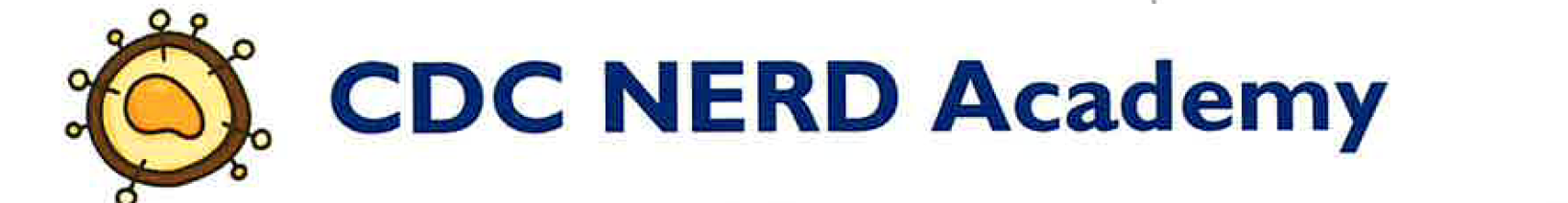 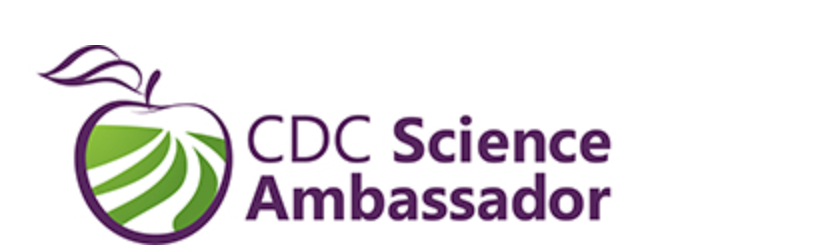 Jan MouldHOSA – Future Health Professionals
[Speaker Notes: Fictional disease]
OVERVIEW
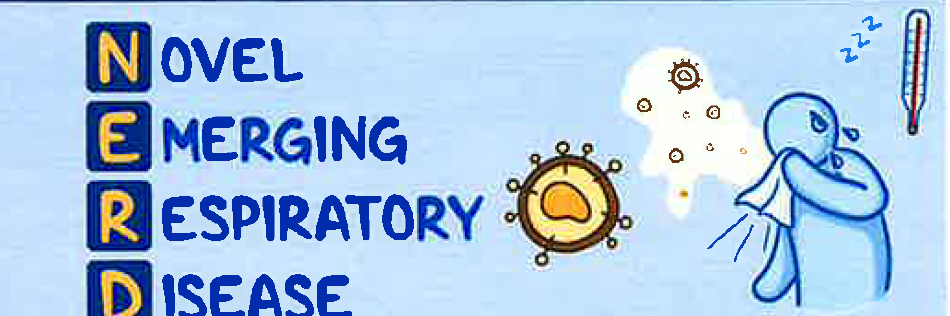 WEBSITE:
https://www.cdc.gov/scienceambassador/nerdacademy/
[Speaker Notes: Empower students to: make informed public health decisions + see themselves in public health careers
All 8 modules can be taught but each can be a stand-alone lesson
Videos are 12 -15 minutes for students; with 2-4 minute video for teacher’s to assist with activities
Seven career spotlights are included in the modules + Module 8 highlights how the 7 careers work together to address public health issues]
INTRODUCTION
WHAT EXACLTY IS A PANDEMIC?
HOW DOES THE DISEASE SPREAD?
WHO IS AT RISK?
WHERE DOES PUBLIC HEALTH DATA COME FROM?
HOW IS PUBLIC HEALTH DATA VISUALIZED?
Curriculum
WHY IS CONTACT TRACING SO IMPORTANT?
Curriculum
WHY DO LABORATORY TESTING?
HOSA CONNECTION